BÀI 7 : THỰC HÀNH VẼ SƠ ĐỒ TƯ DUY
Tuần 12  Tiết 12
* Ở bài trước các em đã biết về vai trò của sơ đồ tư duy. Ở bài này các em sẽ biết cách vẽ 1 sơ đồ tư duy đơn giản
Phần I : MỤC TIÊU 
* Tạo lập được 1 sơ đồ tư duy đơn giản
* Biết được chức năng của các phần mềm vẽ sơ đồ tư duy
Phần II : NỘI DUNG
Ⓐ CHUẨN BỊ TỰ KHÁM PHÁ PHẦN MỀM SƠ ĐỒ TƯ DUY
Bài 1 : Dự đoán về phần mềm sơ đồ tư duy : 
* Vậy các phần mềm sơ đồ tư duy giúp em vẽ được những gì ?
* Các phần mềm sơ đồ tư duy giúp em vẽ được : 
@ 1 sơ đồ tư duy
@ 1 hình có chủ đề trung tâm
@ Các chủ đề chính và các đường nối
* Vậy sơ đồ tư duy gồm những thành phần nào ?
* Sơ đồ tư duy gồm những thành phần là :
@ Tên của chủ đề
@ Các nhánh
@ Từ khoá, hình ảnh@ Các đường nối
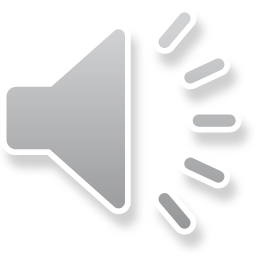 Ⓑ KHÁM PHÁ PHẦN MỀM SƠ ĐỒ TƯ DUYBài 2 : Sơ đồ tư duy đầu tiên của em : * Ví dụ : vẽ 1 sơ đồ tư duy về đặc điểm của cây dương xỷ
thuộc loại cây bụi     	có tàu lá hình vòi voi 

						có nhiều rễ chùm
Cây dương xỷ	        trên thân cây có nhiều túi bào tử
	                  sinh sản bằng bào tử 
Bài tập 1 : em hãy vẽ 1 sơ đồ tư duy về các vai trò của máy tính ?
Bài tập 2 : em hãy vẽ 1 sơ đồ tư duy về các thành phần của mạng máy tính ?
		Ⓒ NHẬN BIẾT LỢI ÍCH CỦA PHẦN MỀM SƠ ĐỒ TƯ DUY

	* Vậy em hãy nêu ưu điểm và hạn chế của phần mềm sơ đồ tư duy ?

	* Ưu điểm và hạn chế của phần mềm sơ đồ tư duy là :
	* Ưu điểm :
	@ Nhanh hơn vẽ tay 
	@ Có thể sửa chữa sơ đồ tư duy mà không để lại vết sửa
	@ Có thể in ra sơ đồ tư duy trên giấy
	@ Dễ sử dụng, có thể tự học, tự khám phá
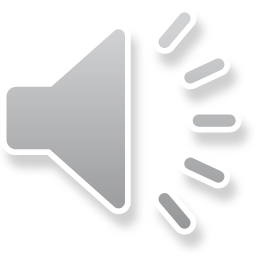 * Nhược điểm :@ Phải có máy tính mới sử dụng được phần mềm sơ đồ tư duy@ Chưa được sử dụng nhiều@ Chưa phổ biến @ 1 số học sinh chưa quen thuộc với việc sử dụng phần mềm vẽ sơ đồ tư duyBTVN 1 : Em hãy sử dụng phần mềm sơ đồ tư duy như Coggle, Free Mind, The Brain, Free Plane…… để vẽ 1 sơ đồ tư duy về các đặc điểm của các loại tảoBTVN 2 : Em hãy tạo 1 bảng về các loại gỗ sau trên cửa sổ WORD
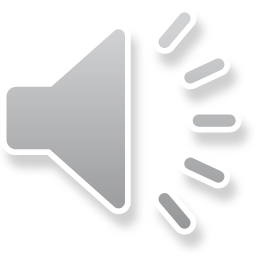 BTVN 3 : Em hãy lập 1 dàn ý tóm tắt các ý chính về vai trò và đặc điểm của sơ đồ tư duy ?
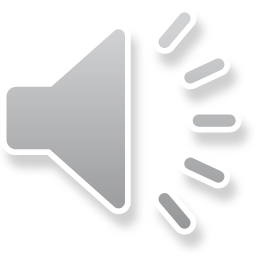